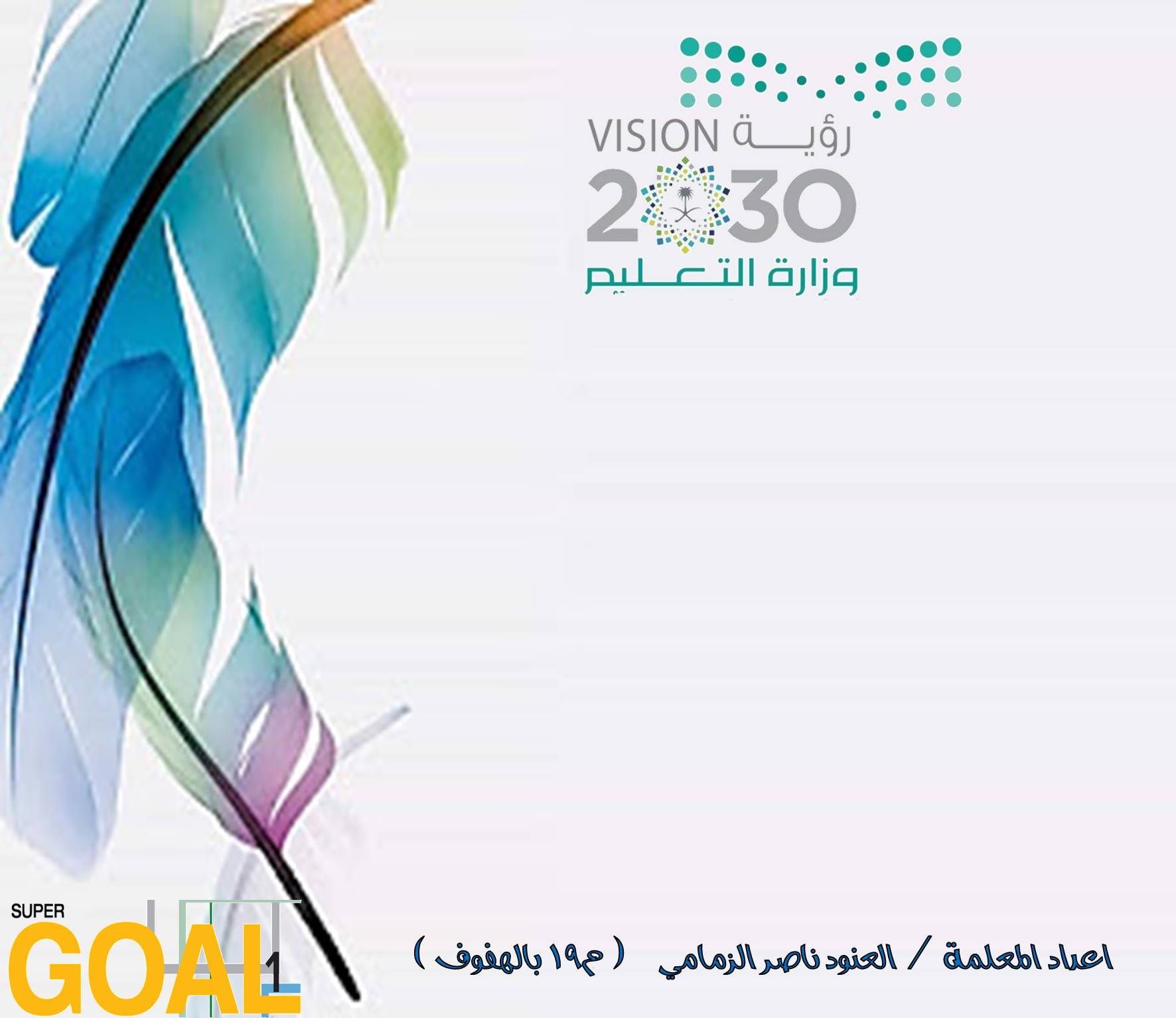 Unit 4
Around the World
part 3
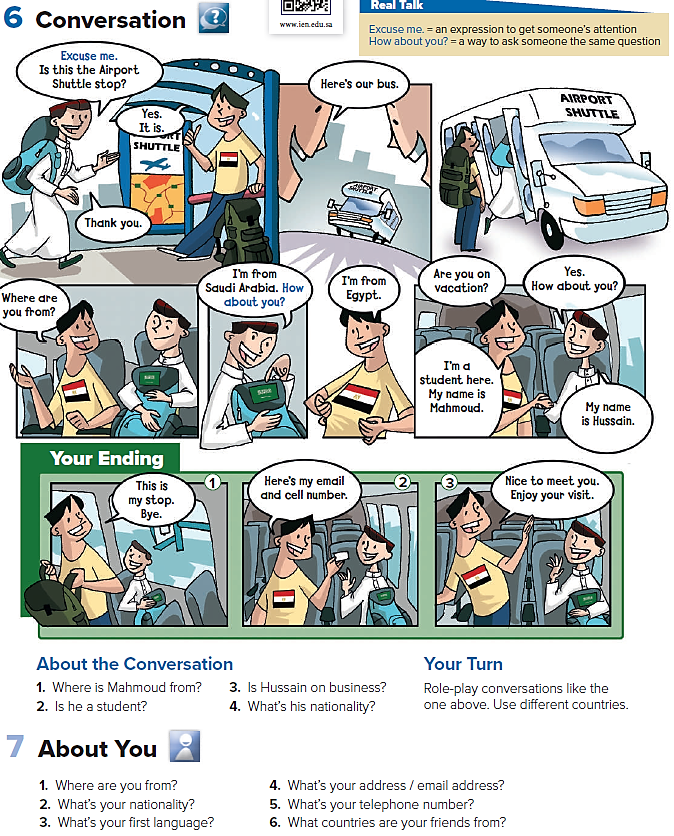 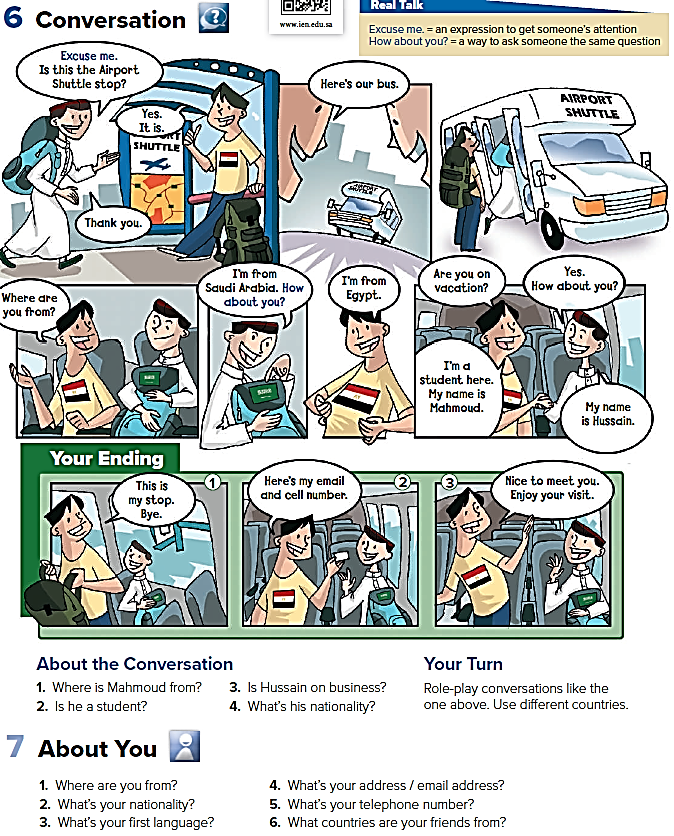 He’s from Egypt
No, He isn’t
Yes, he is
He’s Saudi
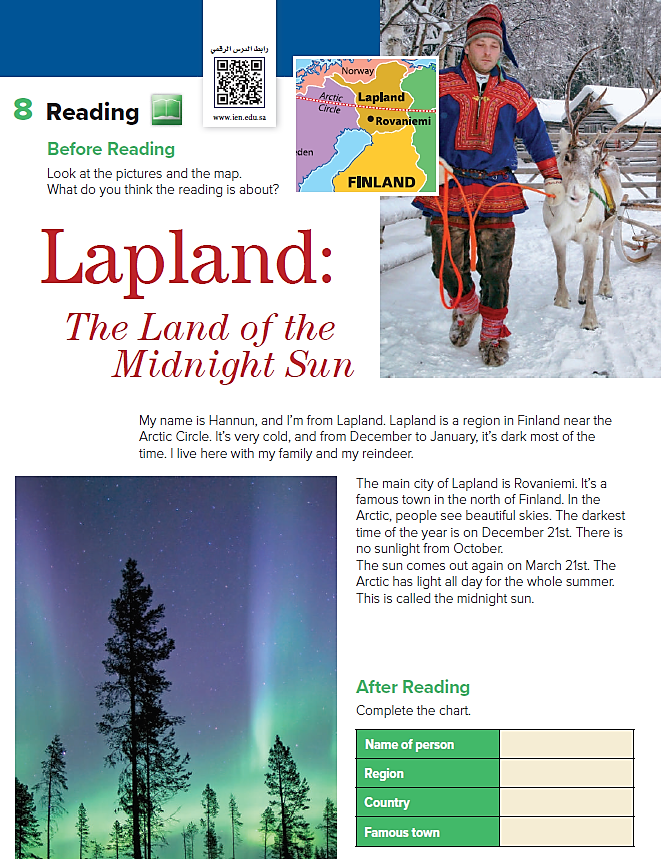 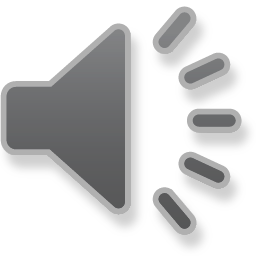 Hannun 
Lapland
Finland
Rovaniemi
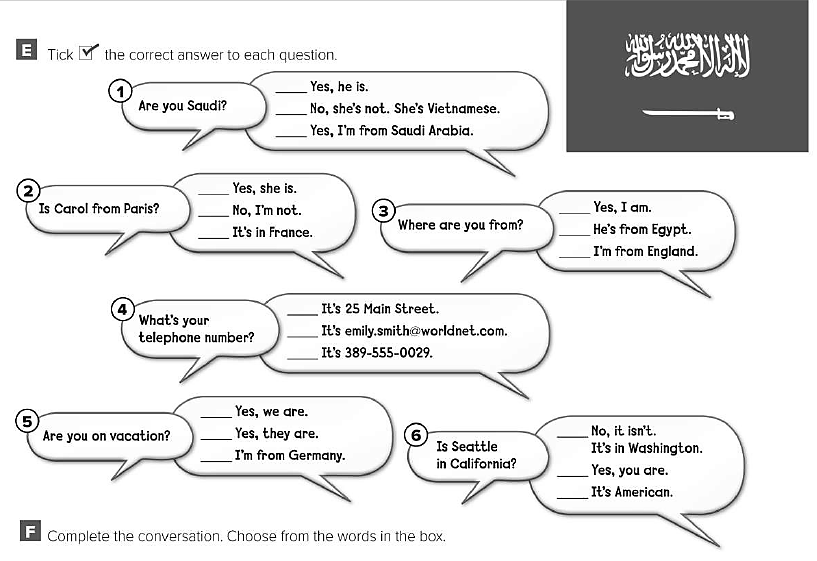 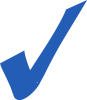 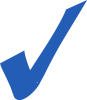 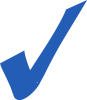 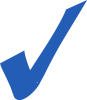 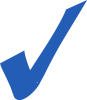 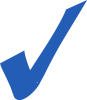 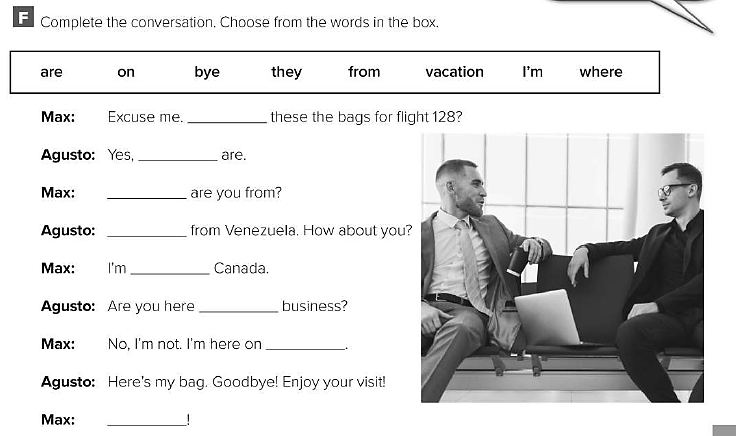 are
they
Where
I’m
from
on
vacation
bye